Optieovereenkomst tot aankoop parochiezaal, woonhuis en parking Gaston Deruyverstraat Negenmanneke
Toelichting door de juridische dienst
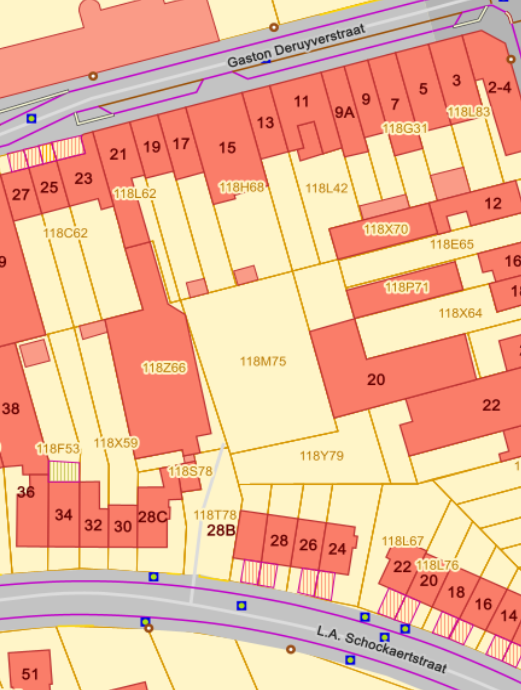 Voorwerp?


 Aankoop 3 onroerende goederen

Parochiezaal
Woonhuis
Parking


 Locatie: Gaston Deruyverstraat


 Eigenaar: VLBM
Waarom optieovereenkomst? 

Laatste jaar bestuursperiode = geen zware lasten voor toekomstig bestuur
Zeer strategisch gelegen site, risico verkoop op private markt voorkomen


Doel?

Aankoop voor het algemeen nut
Bijv. open ruimte?
Bijv. parking?
Bijv. sociale woningen?
Bijv. jeugdlokalen?
Bijv. …?

Te bepalen door het volgende bestuur
Optieovereenkomst

Eenzijdige verkoopbelofte eigenaar + éénzijdig recht tot aankoop voor de gemeente

Geen kost voor het recht op éénzijdige optie, maar wel…
Indien optie niet gelicht wordt: vergoeding = verschil in waarde goederen tussen moment ondertekening optieovereenkomst en datum waarop de gemeente beslist om optie niet te lichten

Vanaf ondertekening optieovereenkomst :
OV, andere belastingen en verzekeringen voor gemeente
Gebruiksrecht op gecontroleerd parkeren mogelijk maken (week = leerkrachten en medewerkers LDC Negenhof, zaterdag = medewerkers handelszaken)

Duur recht op éénzijdige optie = t.e.m. 31/01/2026

Aankoop = verlijden authentieke akte (niet lichten optie)

Aankoopprijs = schattingsprijs (= 878.435,00 euro)
Beheer site

Vanaf ondertekening optieovereenkomst door gemeente

Beveiliging site, groenonderhoud, overname nutsvoorzieningen

Recht tot gebruik parking (leerkrachten, medewerkers Negenhof, medewerkers handelaars)